CENNIK USŁUG                      aktualizacja 01.05.2019
Dom Opieki dla Osób Starszych przy Szpitalu Geriatrycznym im. Jana Pawła II w Katowicach
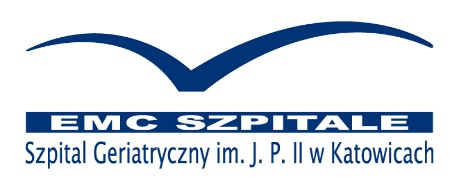 Istnieje możliwość korzystania z całej oferty usług medycznych świadczonych przez EMC Silesia Sp. z o.o.
Podane ceny nie stanowią oferty handlowej w rozumieniu art. 66 par. 1 Kodeksu Cywilnego.